Полезные ископаемые.
Какие полезные ископаемые вы знаете?
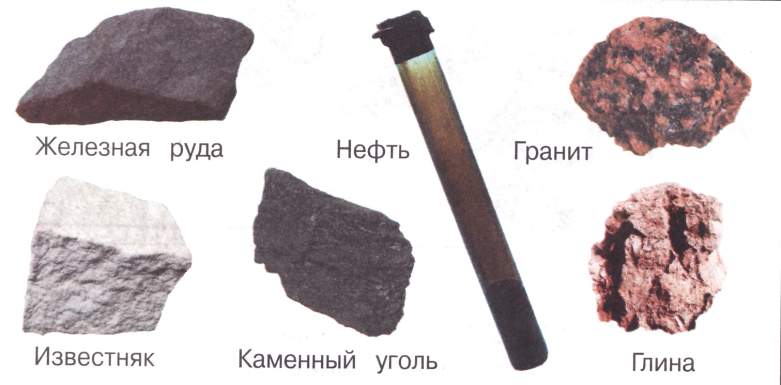 Расскажите о свойствах некоторых полезных ископаемых и о том где они используются.
Песок.
Песок – это рыхлая порода, состоящая из минеральных частиц, размером от 0,05 до 2 мм. Цвета он бывает различного: чёрного, зелёного, красноватого, жёлтого , белого. Это зависит от того из какой породы он образовался.
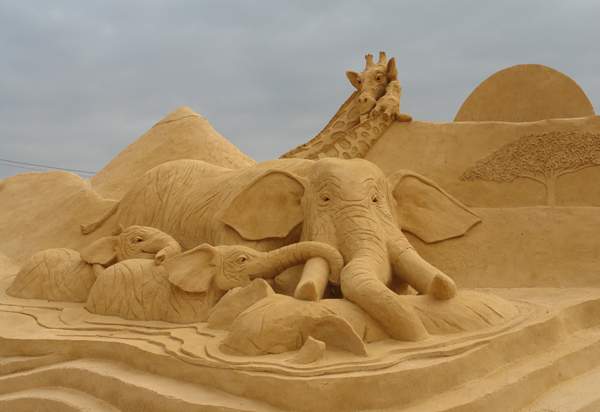 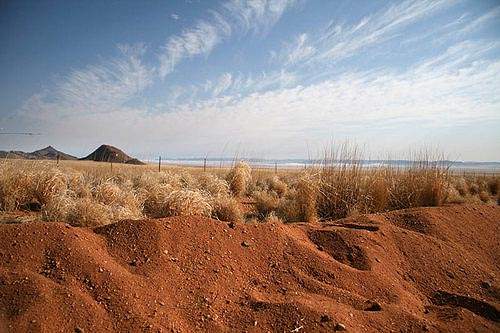 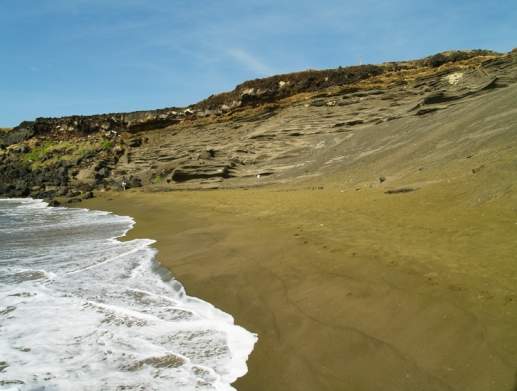 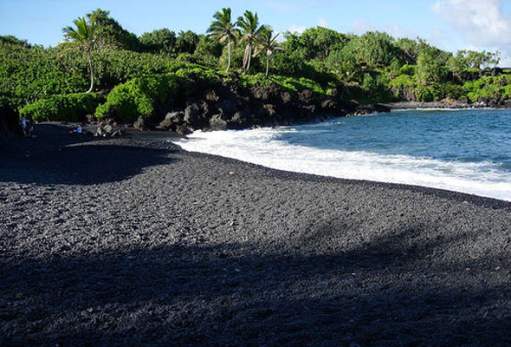 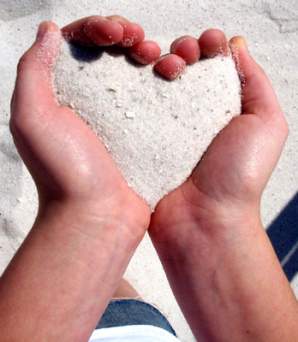 Песок используют в стекольной промышленности. Миллионы тонн песка используют в литейном деле, при плавлении металла. Также используют песок при изготовлении кирпича.
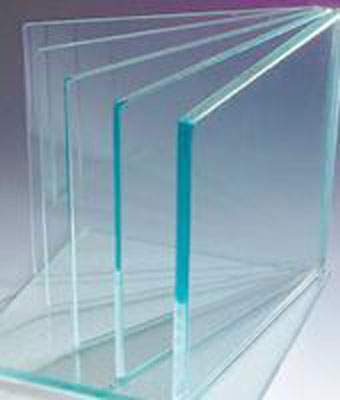 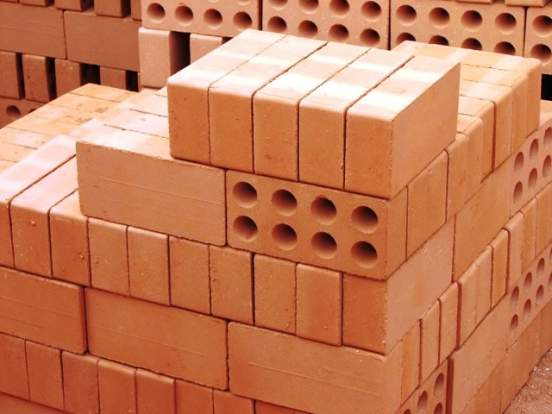 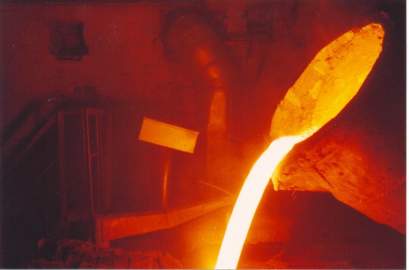 Глина.
Глина – осадочная порода. Она как и песок, образуется в результате выветривания различных горных пород и осаждается на дне морей и озёр.
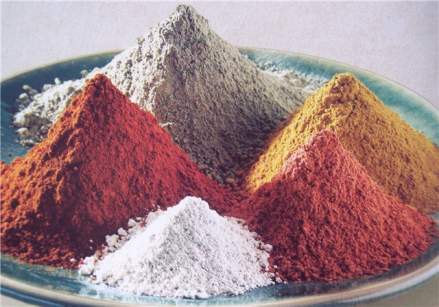 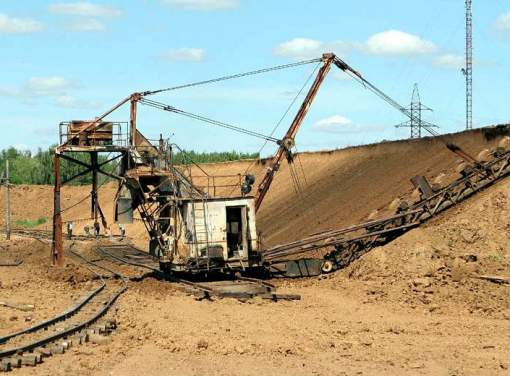 Глина – очень широко применяется в строительстве. Из глины делают кирпич . Из разных сортов глины получают фарфор, фаянс, огнеупорные материалы.
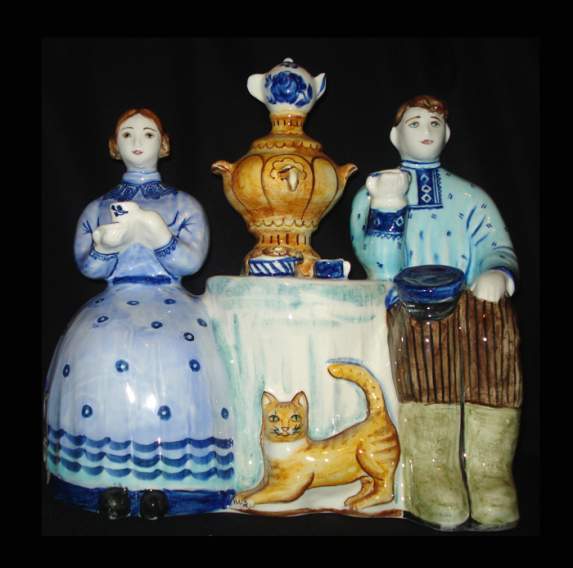 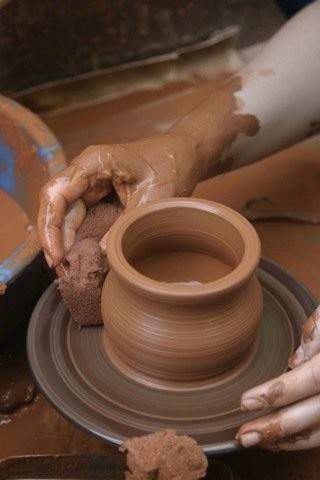 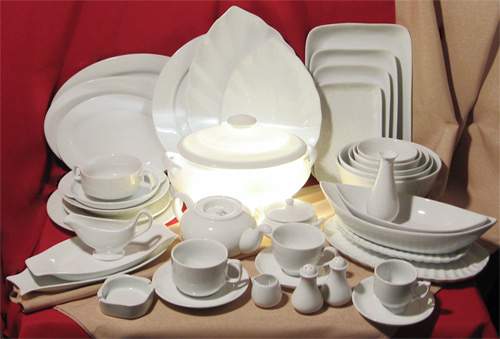 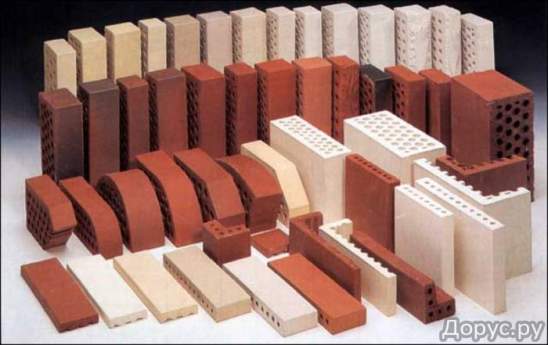 Гранит
Гранит возникает из глинистых сланцев и песчаников. Верхняя часть земной коры сложена из гранита.
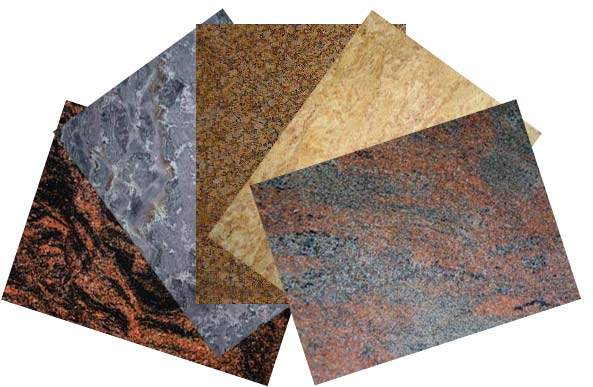 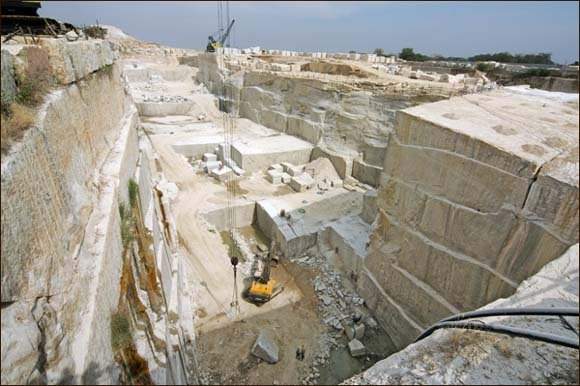 Гранит издавна использовался при строительстве  и сооружении памятников. Красным гранитом облицованы набережные Невы в Санкт-Петербурге. Он широко применяется при облицовке станций метро и стен зданий.
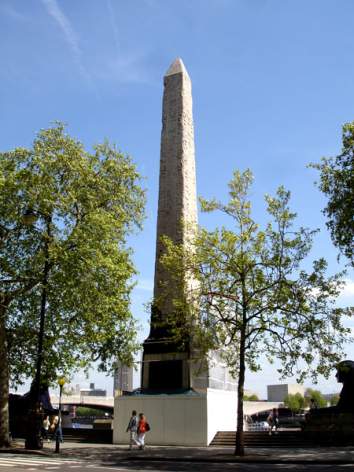 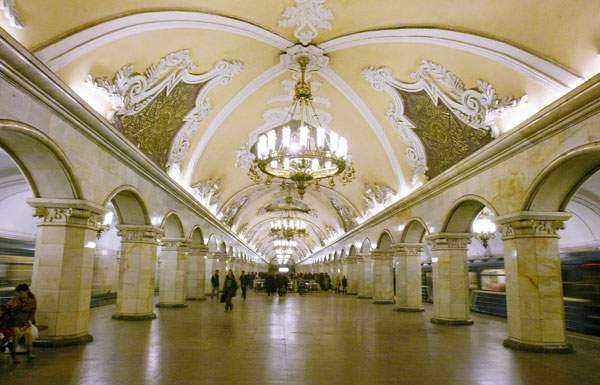 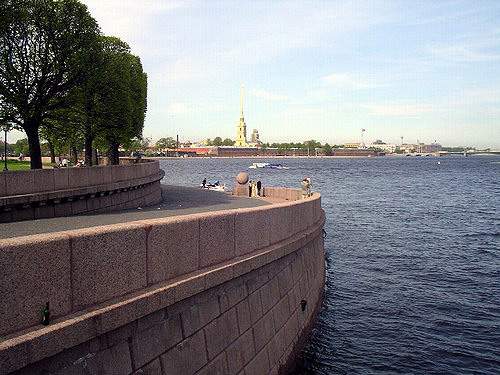 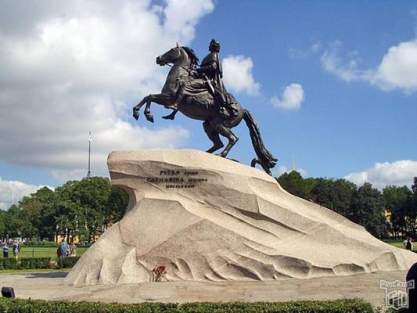 Железная руда.
Железная руда – природное минеральное образование. Она осаждалась в трещинах горных пород при остыва- нии магмы. Россия занимает первое место в мире по количеству запасов железных руд.
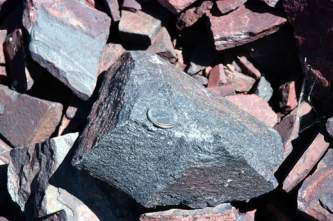 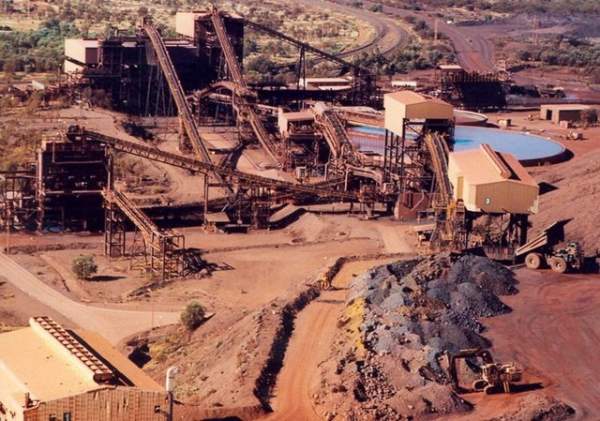 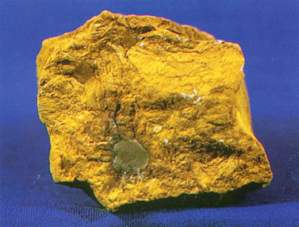 Назовите предметы которые сделаны из металла.
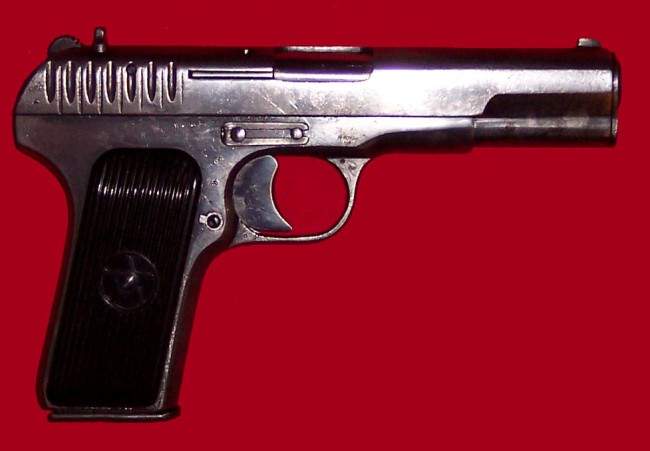 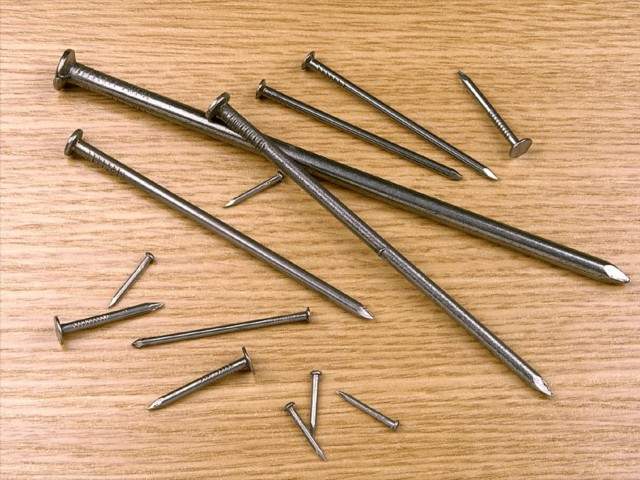 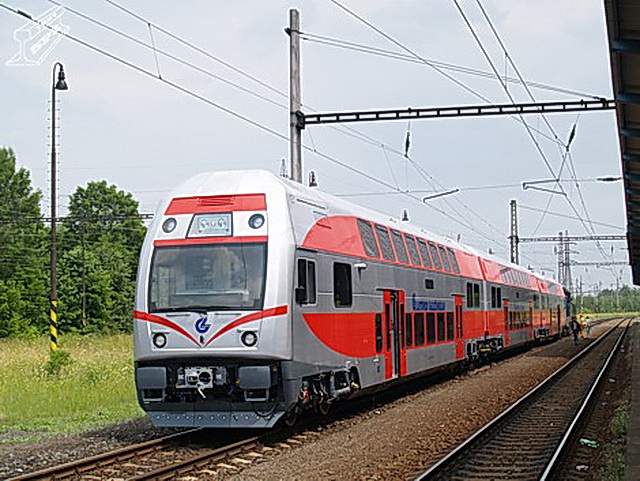 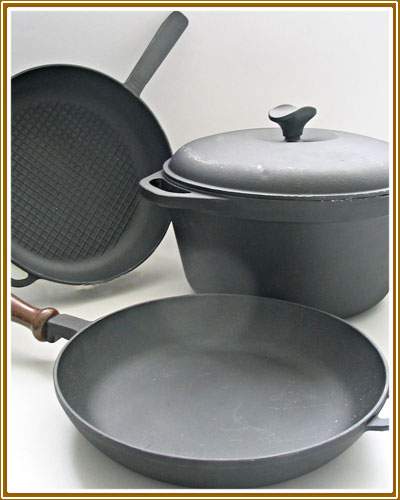 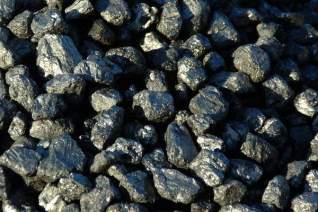 Каменный уголь.
Уголь образуется из остатков растений в течении многих миллионов лет. Когда остатки растений перегнивают практически без кислорода, образуется торф. Затем торф превращается в бурый уголь, потом в каменный уголь.
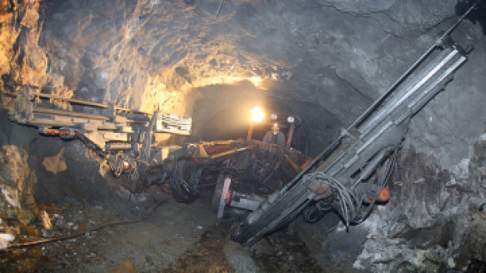 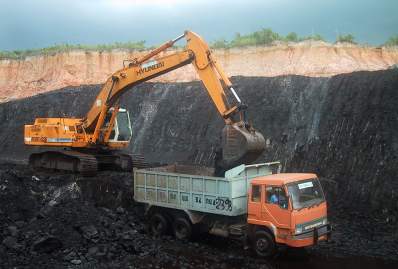 Уголь применяется как бытовое, энергетическое топливо, как сырьё для металлургической и химической промышленности
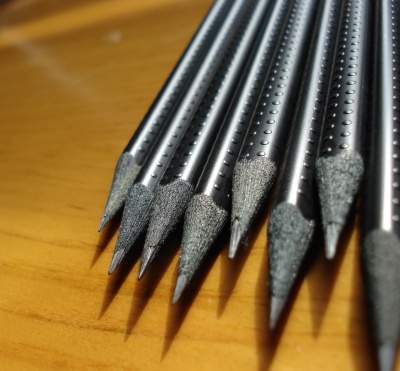 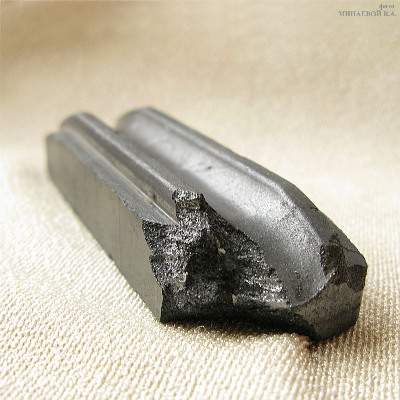 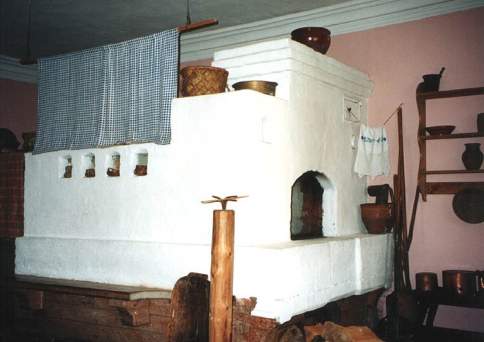 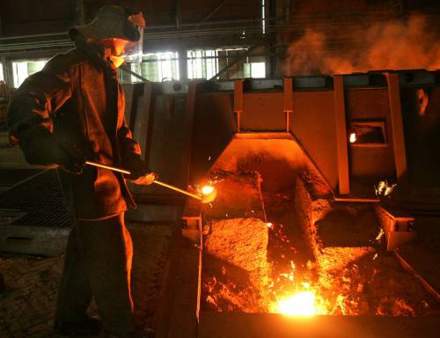 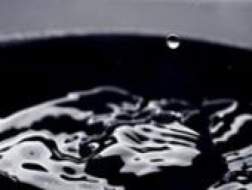 Нефть.
Нефть – жидкое полезное ископаемое. Происхождение нефти до конца не изучено. Одно очевидно – нефть образовалась из остатка каких-то живых организмов.
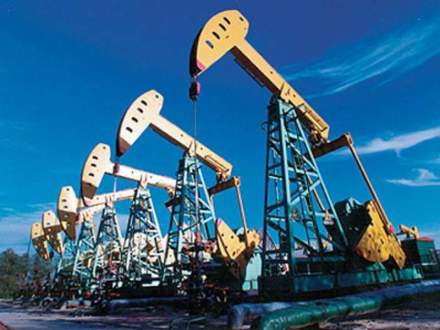 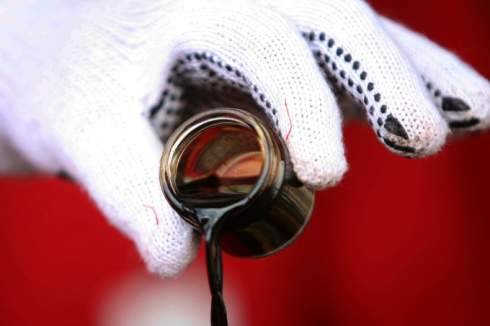 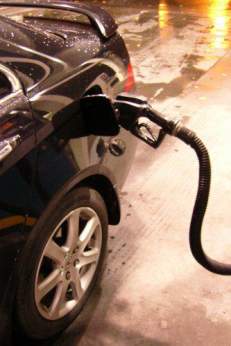 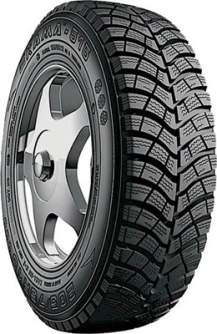 Нефть даёт тепло  и свет-
Ей замены просто нет.
Делают из нефти много:
И асфальтные дороги, 
И костюмы , и рубашки, 
Удивительные чашки.
Вспомните, как тепловоз
Вас когда-то к морю вёз…
В его топках нефть горела,
А без нефти что за дело?
И недаром в нашем крае,
С нетерпением её ждут,
Чёрным золотом зовут.
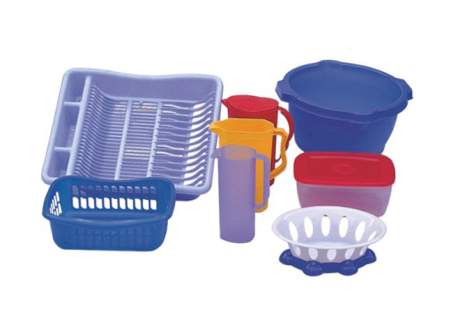 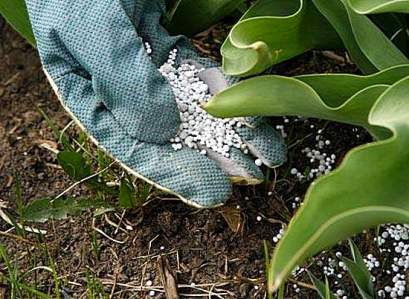 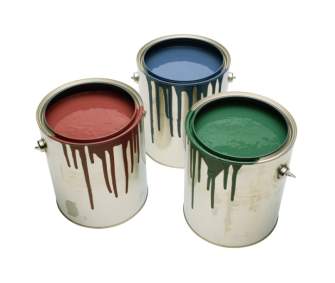 Известняк.
Известняки залегают в земле громадными слоями. К известнякам относятся хорошо знакомый мел, обыкновенный известняк (плотный камень белого или серого цвета) и мрамор.
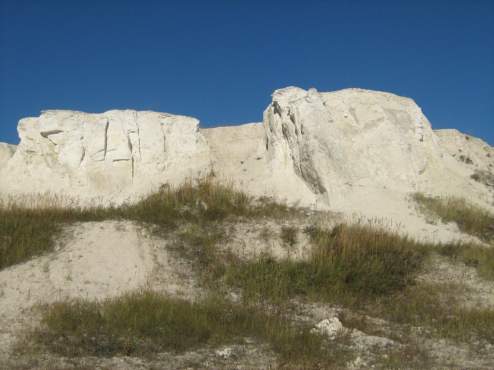 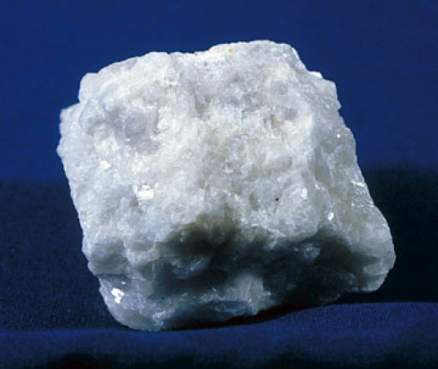 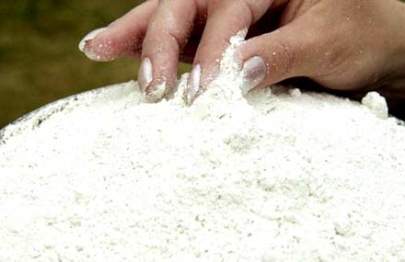 Мелом пишут на доске, белят стены. Из обыкновен- ного известняка строят дома, мостят улицы. Мрамор используют для украшений.
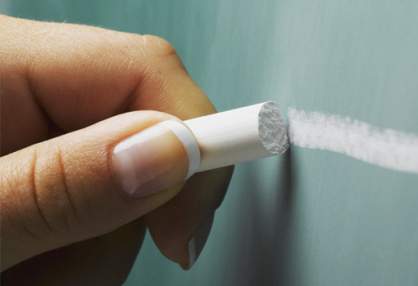 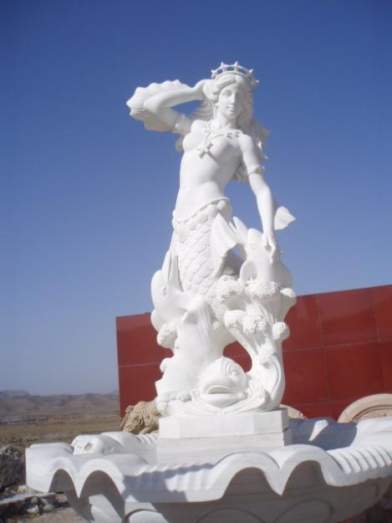 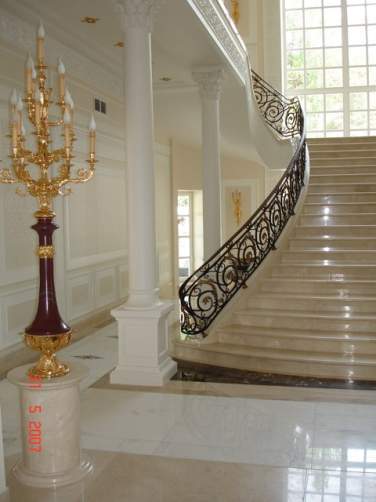 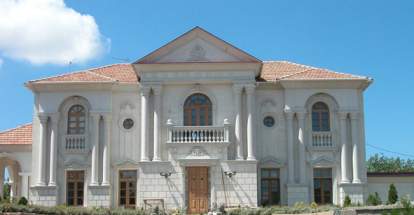 Полезные ископаемые.
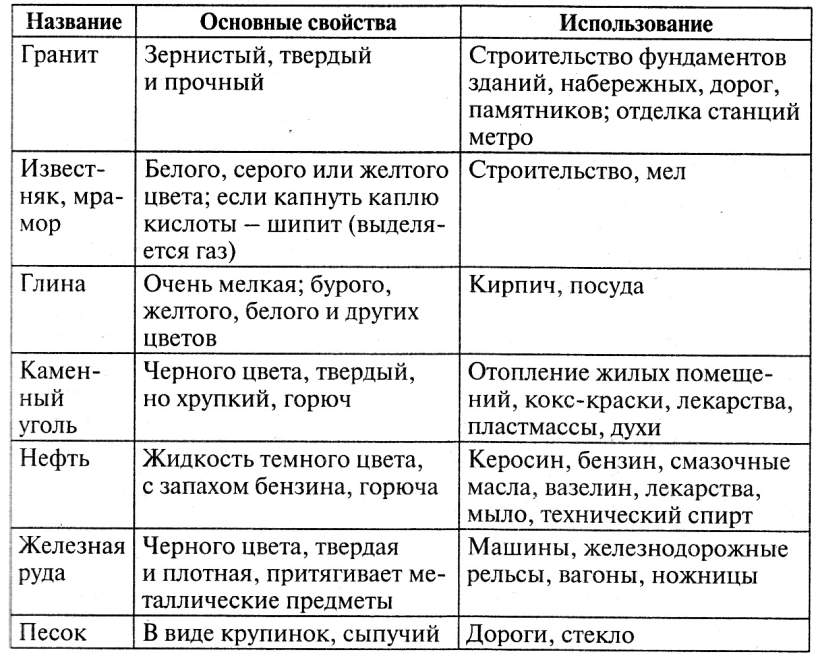 Спасибо за внимание.